«Герой Социалистического труда, Почетный железнодорожник – Шубин Петр Алексеевич»
Автор:
Балахнина О.И.,
 методист МБУ ДО «Дворец пионеров и школьников г. Курска»
Одна из улиц города Курска в Железнодорожном округе носит имя Шубина Петра Алексеевича, Героя Социалистического труда
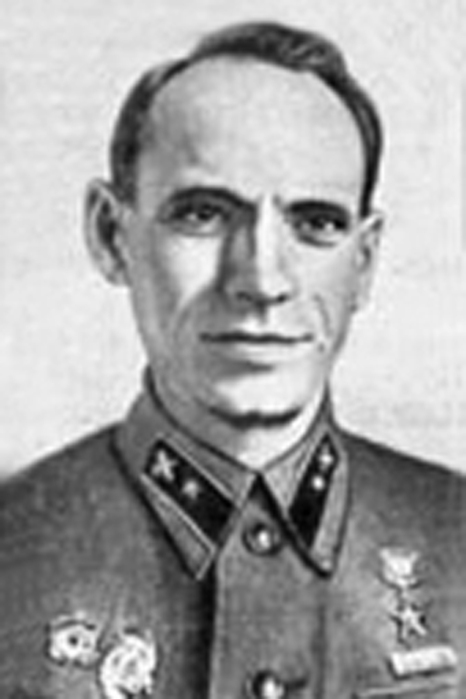 ШУБИН Петр Алексеевич
(5.10.1902–10.4.1968), железнодорожник, Герой Социалистического Труда (5.11.1943). 
Сын железнодорожника.
 С 1918 г.  работал на железнодорожной станции Курск: телеграфистом, оператором, 
с 1931 г.-  диспетчером, старшим помощником  начальника станции.
 С июля 1939 г. -  начальник  железнодорожной станции Курск .
Шубин П.А. участвовал в обороне города  Курса (октябрь - ноябрь  1941 гг.)
В 1941- 1942гг. -  начальник  железнодорожных станций Мармыжи (Курская обл.) и Москва - Горьковская‑Пассажирская 

В феврале 1943 года назначен начальником опергруппы по восстановлению станции Курск
 В апреле - августе 1943г. - начальник распорядительной станции Курск  военно-эксплуатационного отделения ВЭО‑14.
(Из биографии Шубина П.А.)
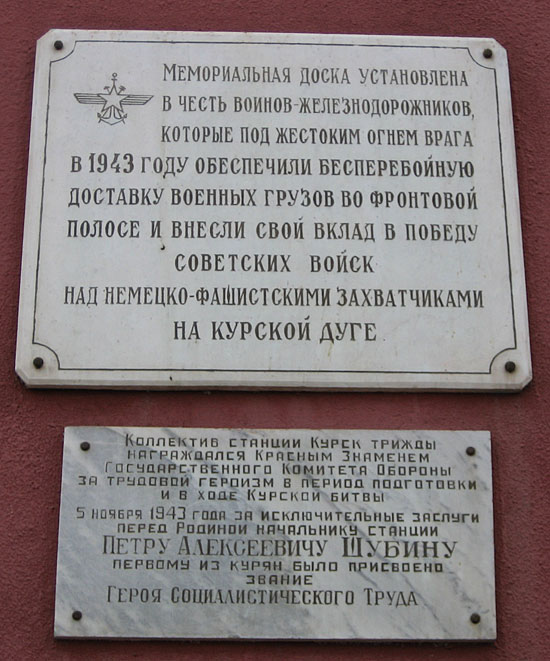 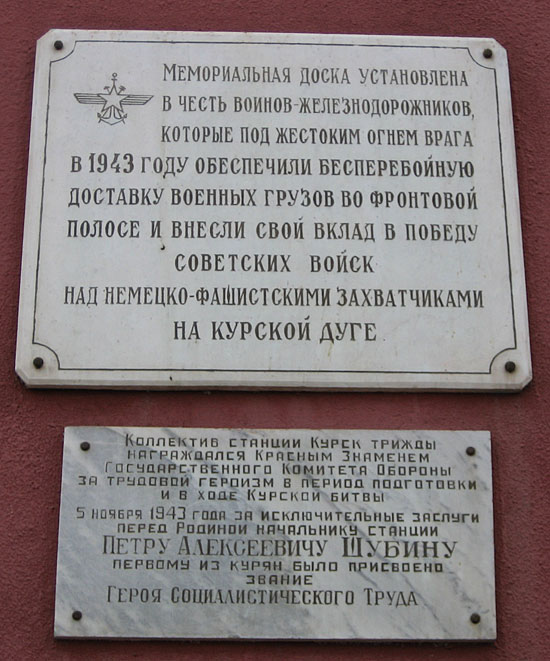 В дни подготовки и проведения Курской битвы отвечал за скорейшее восстановление разрушенных железнодорожных объектов и за бесперебойный пропуск воинских эшелонов; 

за время битвы станция обеспечила прием 2513 и отправление 2732 воинских составов

После войны остался начальником  станции Курск
Мемориальная доска установлена на здании железнодорожного вокзала в г. Курске
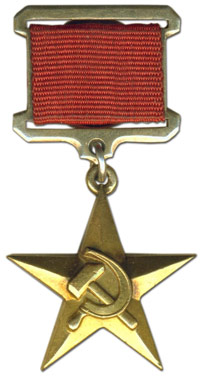 Указом президиума Верховного Совета СССР от 5 ноября 1943 года , "за особые заслуги в обеспечении перевозок для фронта и народного хозяйства, за выдающиеся достижения в восстановлении железнодорожного транспорта  в трудных условиях военного времени Шубину  Петру Алексеевичу присвоено звание Героя Социалистического Труда с вручением  Ордена Ленина и золотой медали «Серп и Молот»,
Награжден двумя Орденами Ленина (1943, 1951 гг.), Медалью "За Отвагу" -1942 г., др. медалями, 
 двумя Знаками "Почетному железнодорожнику" - (1940, 1943) гг.
Надгробный памятник Шубину Петру Алексеевичу 
 установлен на Никитском кладбище в городе Курске
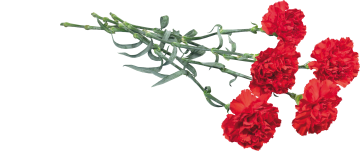 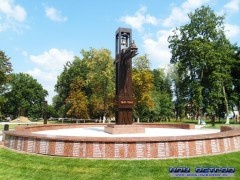 В Курске, в сквере железнодорожников открыт новый памятник, посвящённый трудовым и ратным подвигам курских железнодорожников

	Открытие памятника, приурочено к 70-летию победы в Курской битве 1943 г.

 Памятник в виде креста, с аркой вверху, внутри которой установлен колокол

 Горизонтальная перекладина, выполнена в виде двух паровозов, марки "ОВ" (знаменитая "Овечка") и паровоза "ЭМ"
К торжественному открытию памятника, был реконструирован и облагорожен сквер

 Работы по реконструкции сквера продолжаются
 
В недалёком будущем, в сквере, где ранее находилось старое кладбище появится часовня, в память о погребённых на этом месте жителях города
Память о Великой Отечественной войне сохранена в памяти потомков!
Благодарим за внимание!